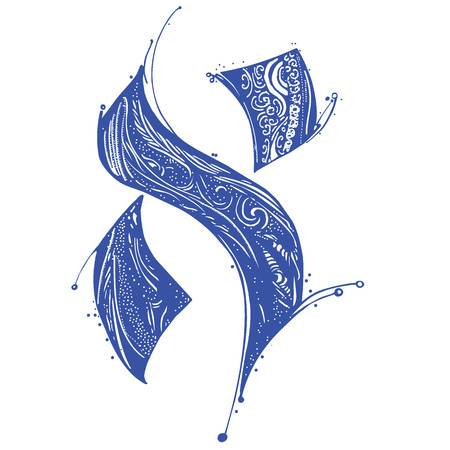 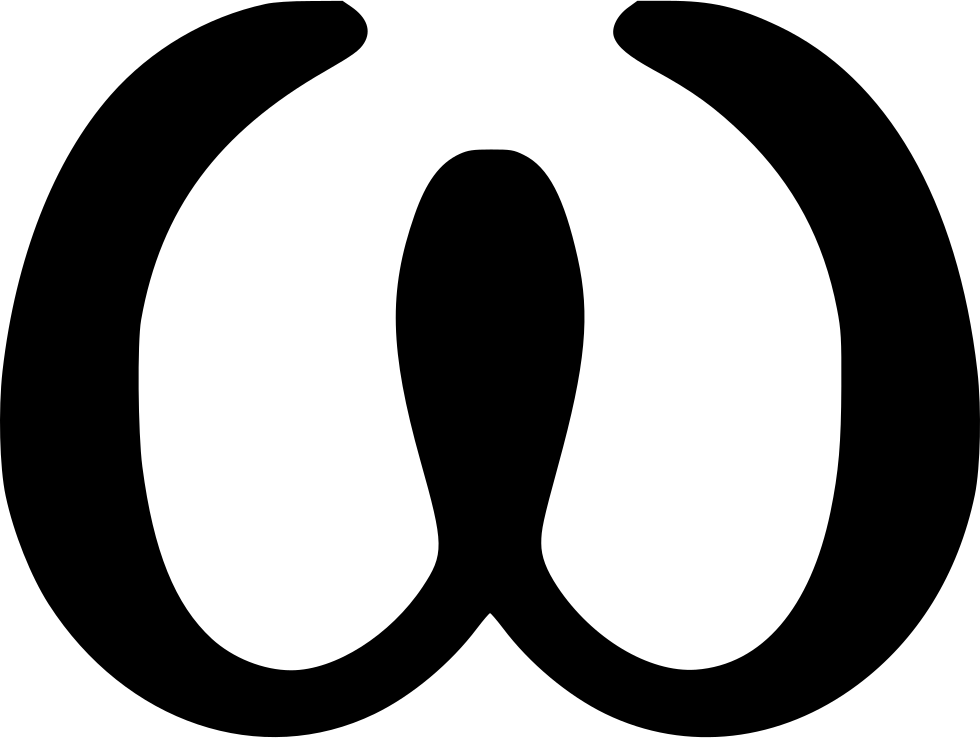 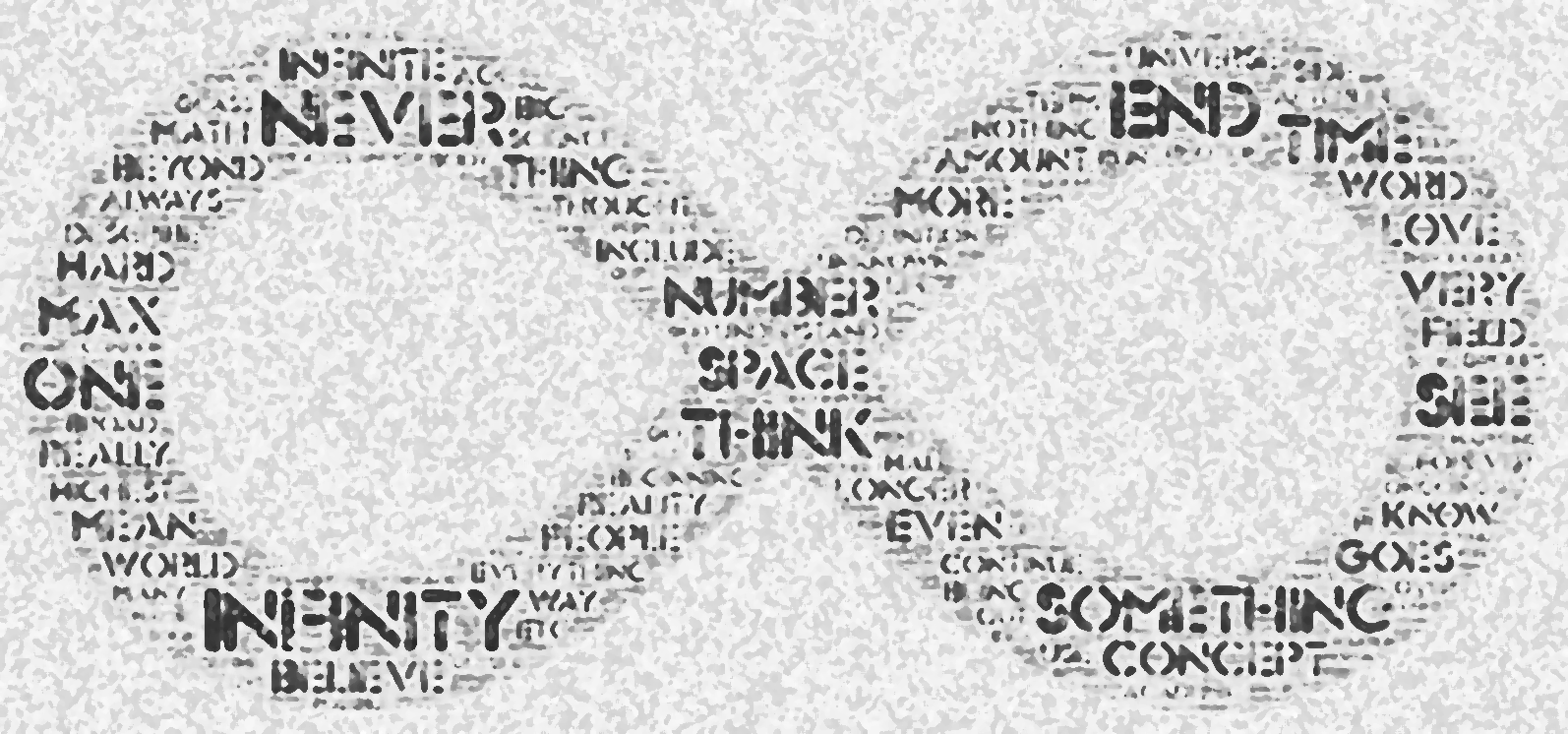 To Infinity and Beyond...
FYS 1023
Alerts
Final Exam
Final exam will be December 13 at 10:15am
Final review session will be next Wednesday
December 11, 2:30 in Comm 142
Final journal is due no later than 10:15am, Fri., December 13
Early submissions are welcome
Seek not to understandthat you may believe,but believe that you may understand.
—Saint Augustine
For I do not seek to understand that I may believe,but I believe in order to understand.For this I believe - that unless I believe,I should not understand.
— Saint Anselm
Transfinite Cardinals
Transfinite Cardinals
Cantor’s Theorem
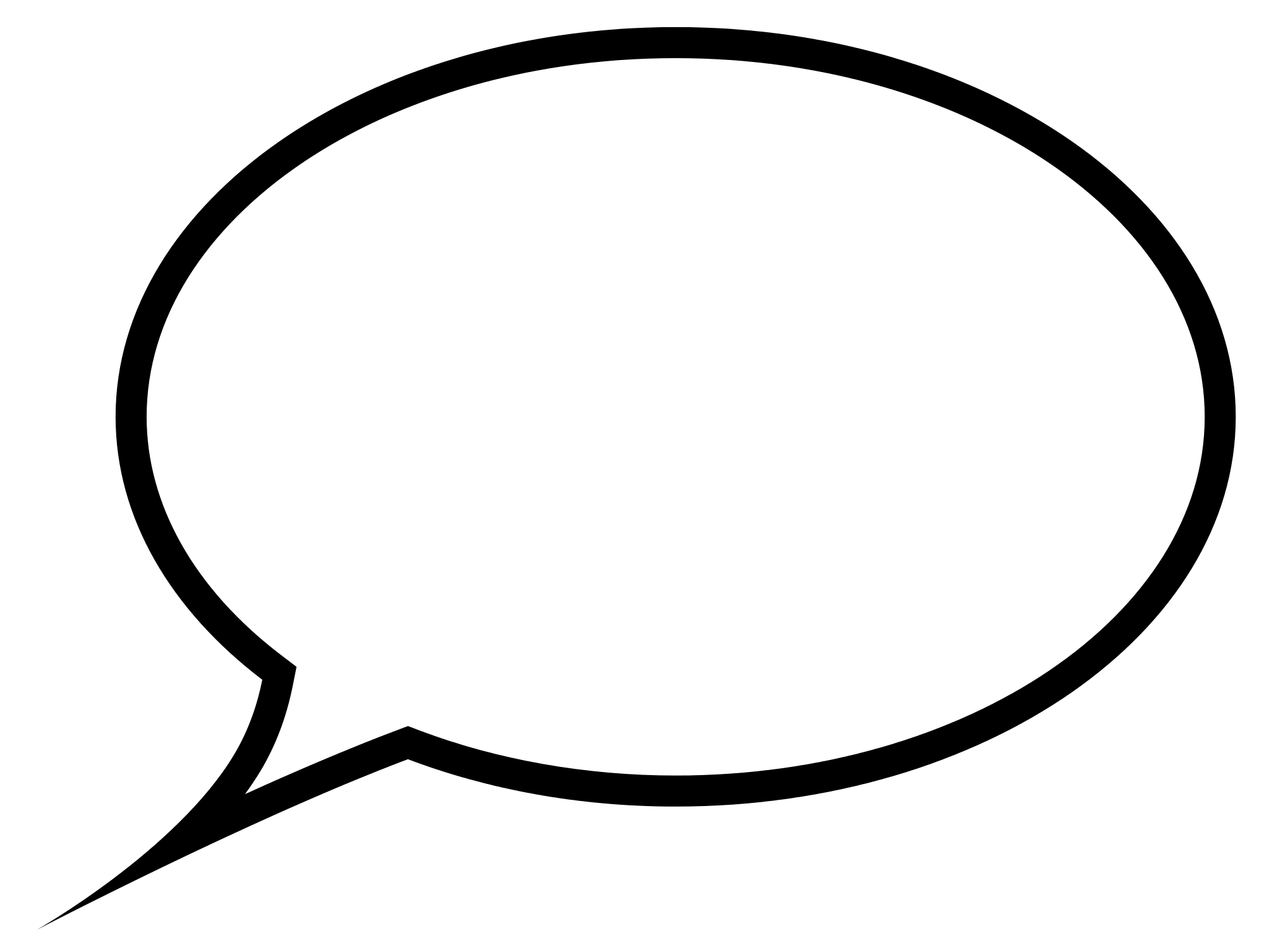 No set can be placed inone-to-one correspondencewith its power set


So Reals have a smaller cardinality than the power set of the reals
Which is smaller than the power set of the power set of the reals
Which is smaller than the power set of the power set of the power set of the reals
Etc., ...
Continuum Hypothesis
The C-H Is Independent
The mathematics of set theory can not prove that the CH is true; it can also not prove that the CH is false!
The Continuum Hypothesis is undecidable in standard set theory.
Course Themes
Beauty
We have considered a variety of notions that connect aesthetically to the infinite
Examples?
Unity of Knowledge
We have seen how academic disciplines bleed into one another: mathematics, art, theology, literature, philosophy, physics, etc.
Thought
Infinity has provided a vehicle for exploring how to think about the world
We’ve also stepped up to the abyss and peeked over the edge
Ordinals
Cardinal numbers capture the notion of size or quantity over sets, which are unordered collections
When dealing with a sequence, in which order matters, cardinal numbers are not enough
first
second
third
fourth
fifth
sixth
seventh
eighth
...
Finite Ordinals
For finite numbers, cardinals and ordinals are the same
Cardinals: 0, 1, 2, 3, 4, 5, 6, 7, 8, 9, 10, ...
Ordinals:  0, 1, 2, 3, 4, 5, 6, 7, 8, 9, 10, ...

red, blue, green, yellow, orange, black, purple
 0,     1,      2,       3,         4,        5,      6
Transfinite Ordinals
1, 2, 3, 4, 5, 6, 7, 8, 9, ..., 0
0, 1, 2, 3, 4, 5, 6, 7, 8,  
Cantor named the first transfinite ordinal 
0, 2, 4, 6, 8, ...,  1,    3,      5,     7,      9,   ...
0, 1, 2, 3, 4, ,+1,+2, +3, +4, +5, ...

3,6,9,...,  4,     7,   10,   ...,     5,        8,       11,      ...,    0
0,1,2,,+1,+2,+3,*2,*2+1,*2+2,*2+3, *3,*3+1

?
Transfinite Ordinals
The transfinite ordinals are closely related to the puzzle of Hilbert’s Hotel.
In fact we can visualize all of the transfinite ordinals up to 2 with a graphic that plots them on the real number line between 0 and 1
0

*2
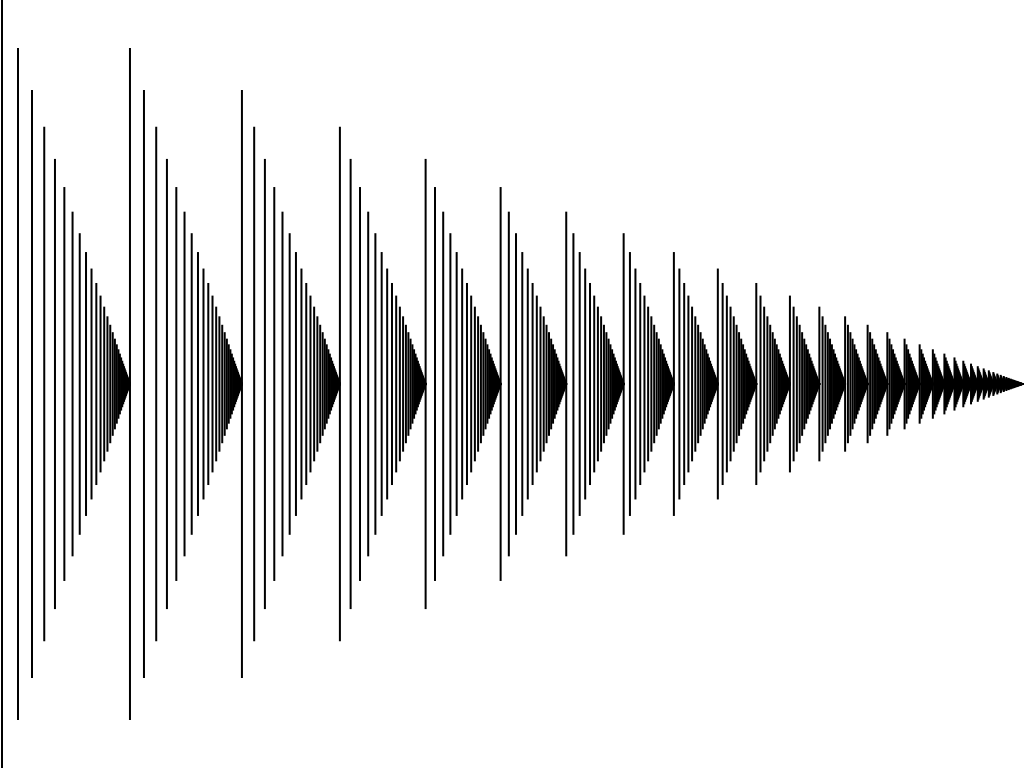 *3
*4
Transfinite Ordinals
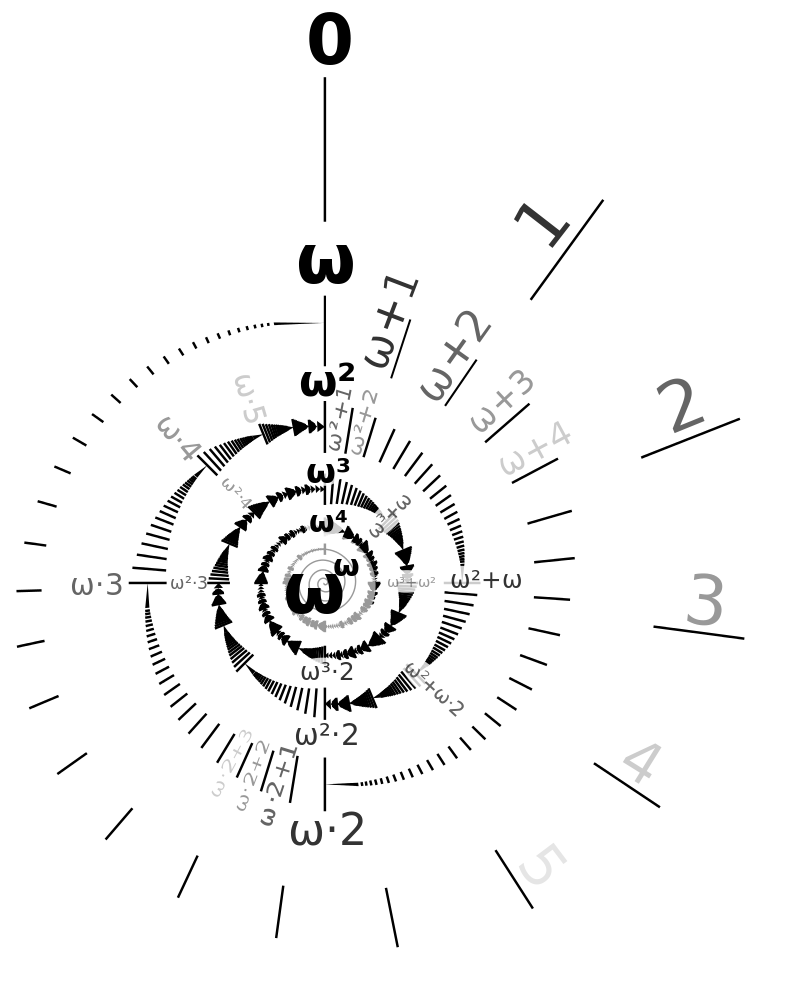 Ordinals & Cardinals
New Research Frontiers
Introduction, by Rudy Rucker
Mathematical
Physical
Metaphysical
Theological
Psychological
Artistical
Actual Infinity
 in Deo — Absolute
 Contingent, Created World
 in abstracto — Mathematics
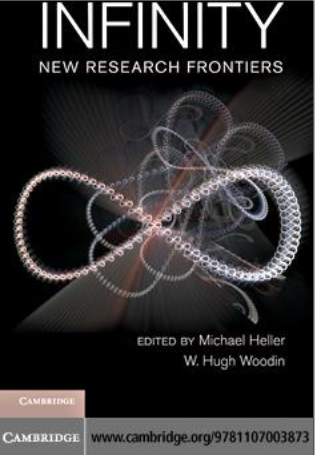 and Beyond...
Call for a Non-Euclidean, Post-Cantorian Theology, by Saburo Matsumoto, Journal of the ACMS, 2006

Shabbat: Imitating Creation, by Rabbi Ari Kahn

Infinity and the Nostalgia of the Stars, by Marco Bersanelli
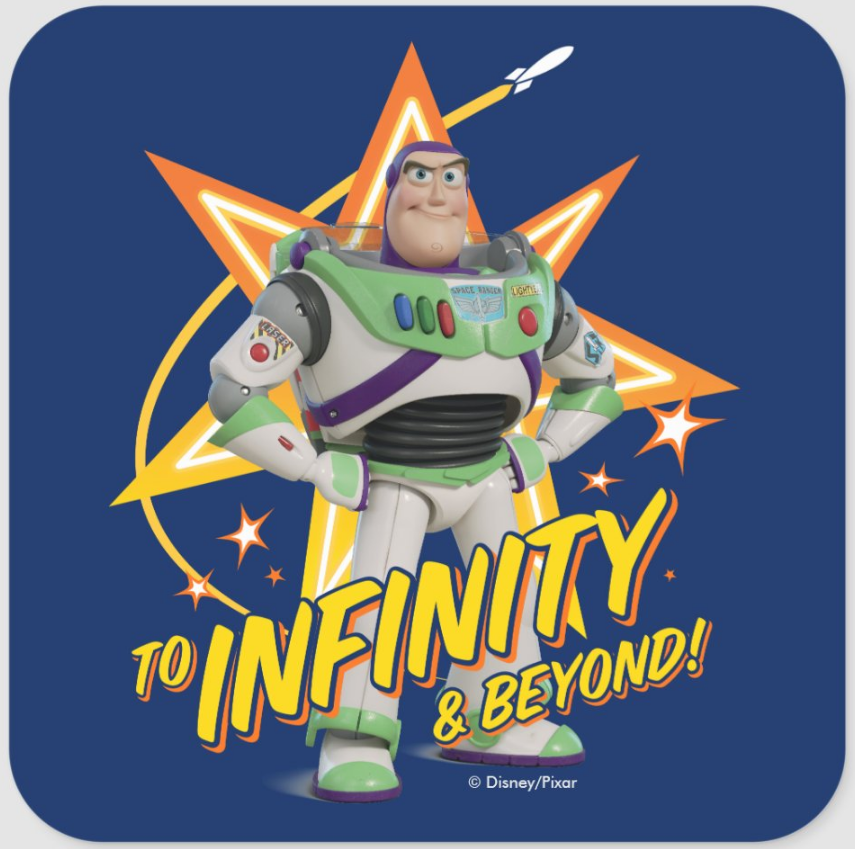